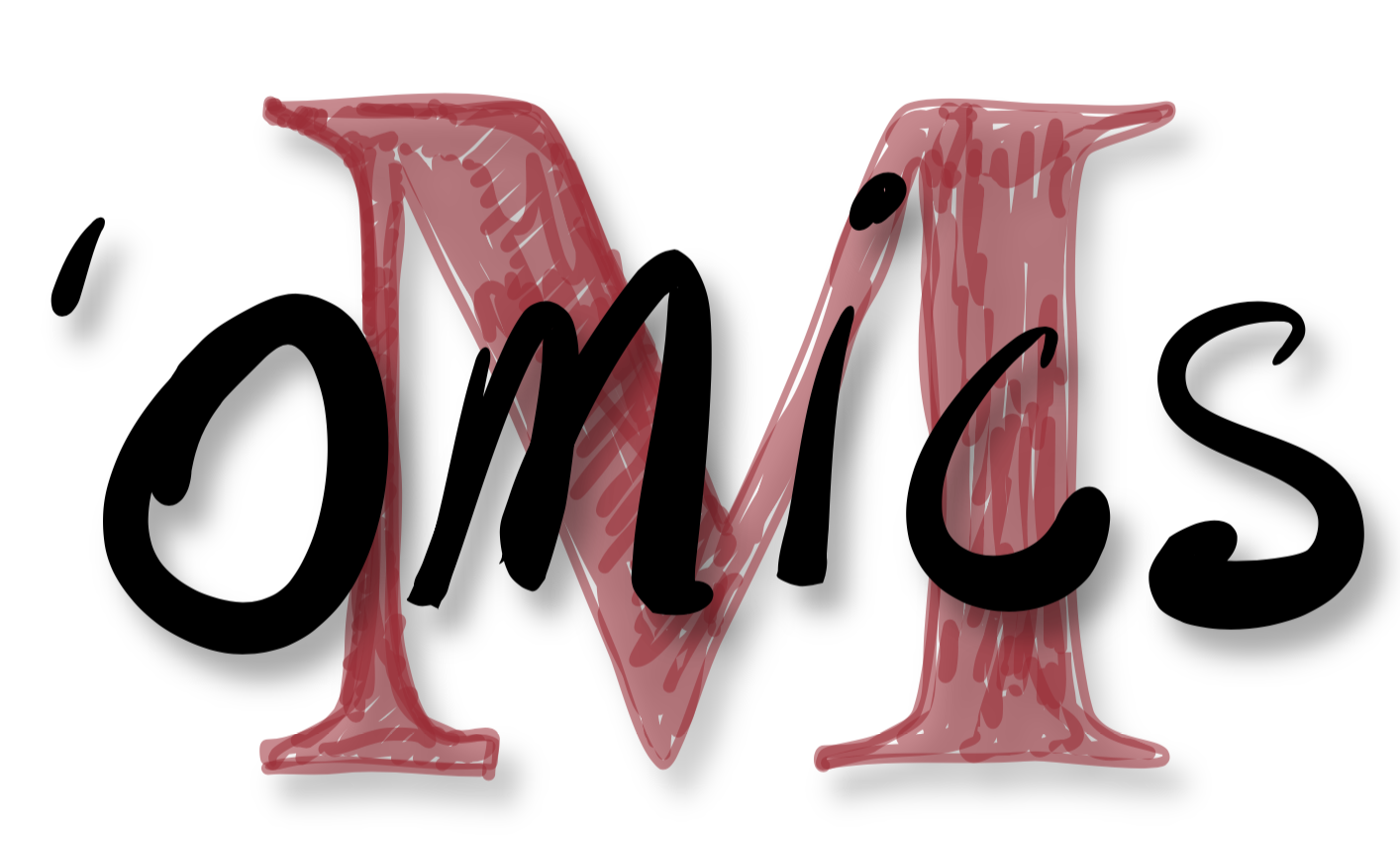 Reconstructing genomes from metagenomes
http://merenlab.org/momics
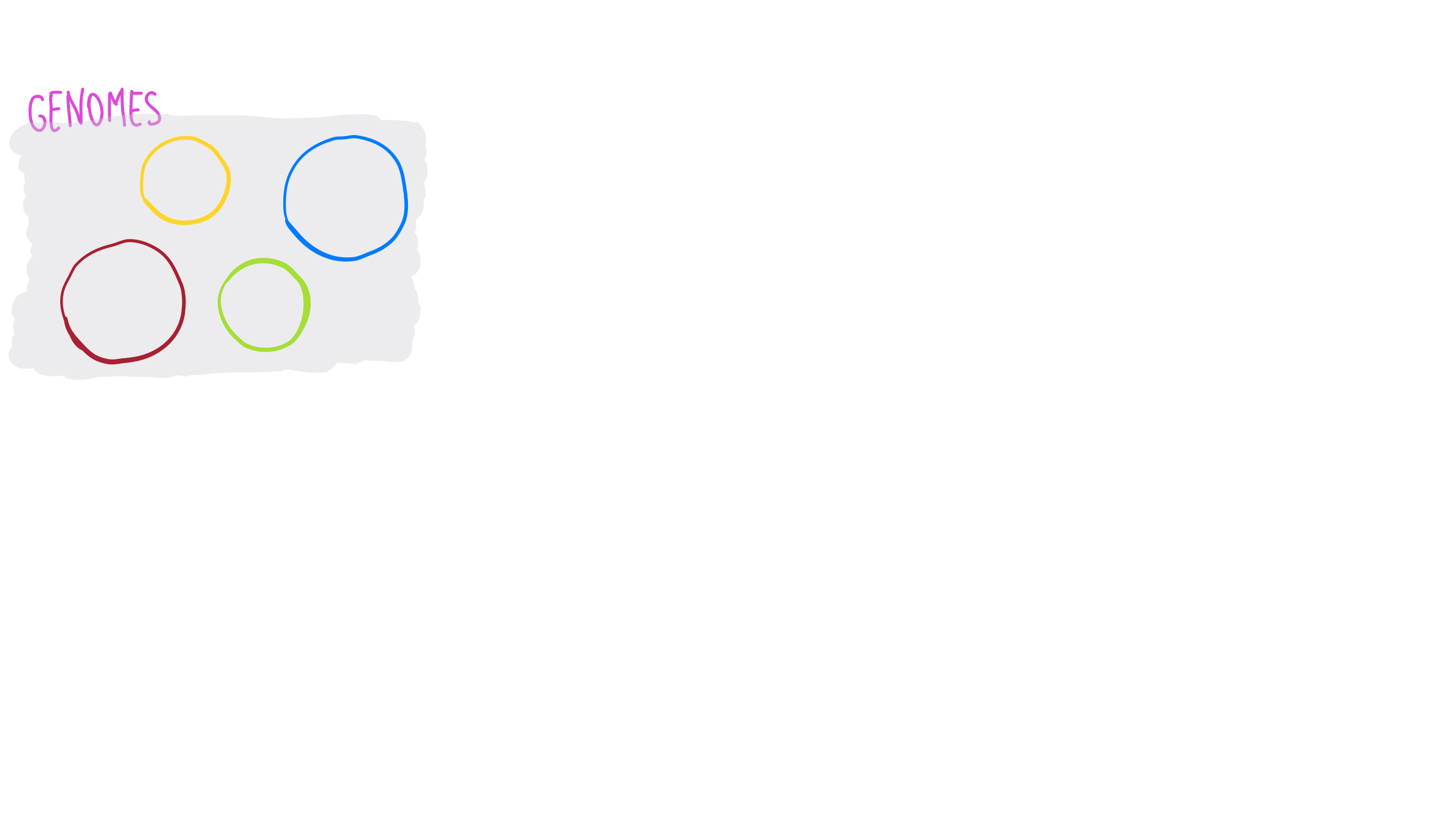 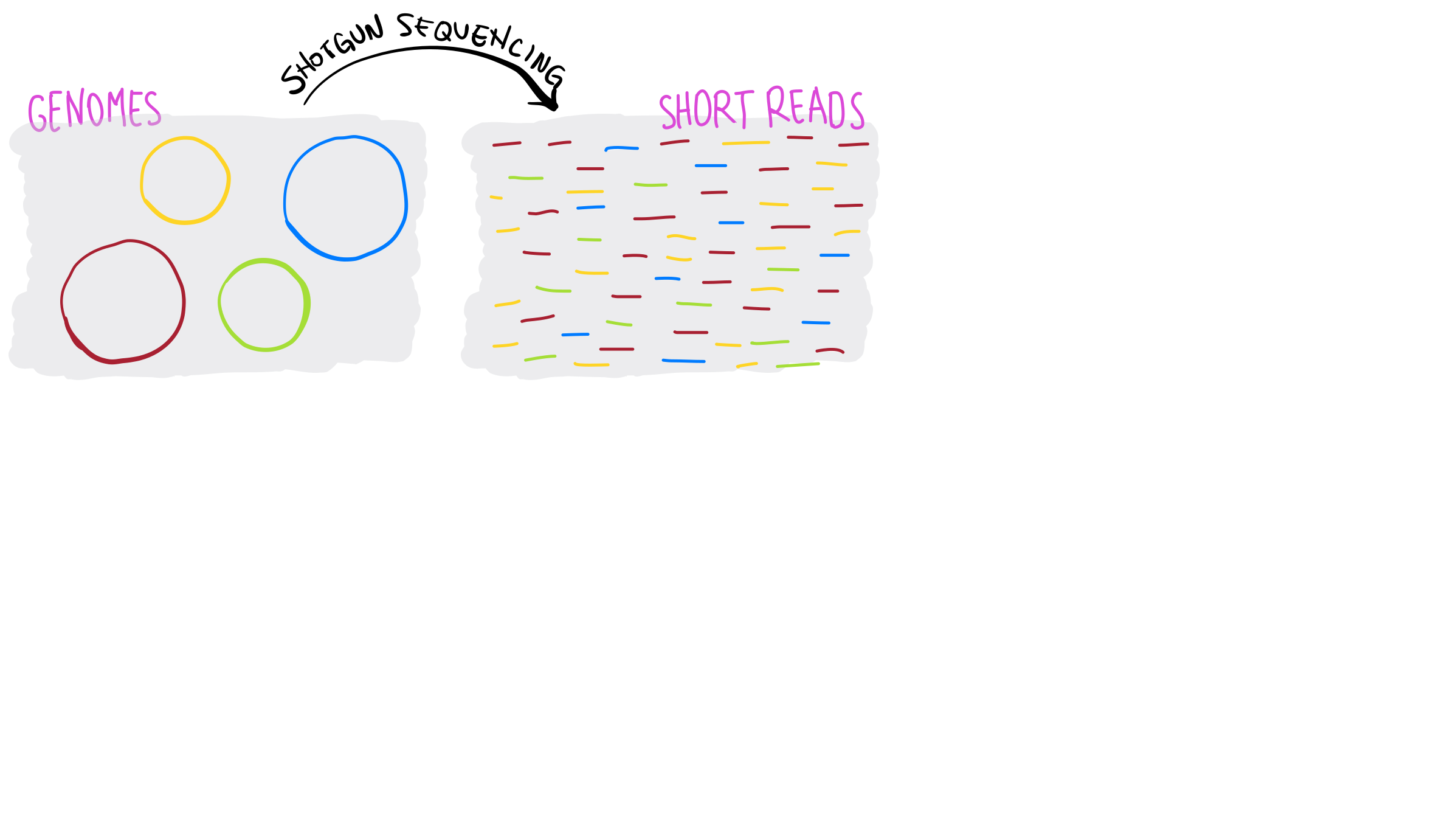 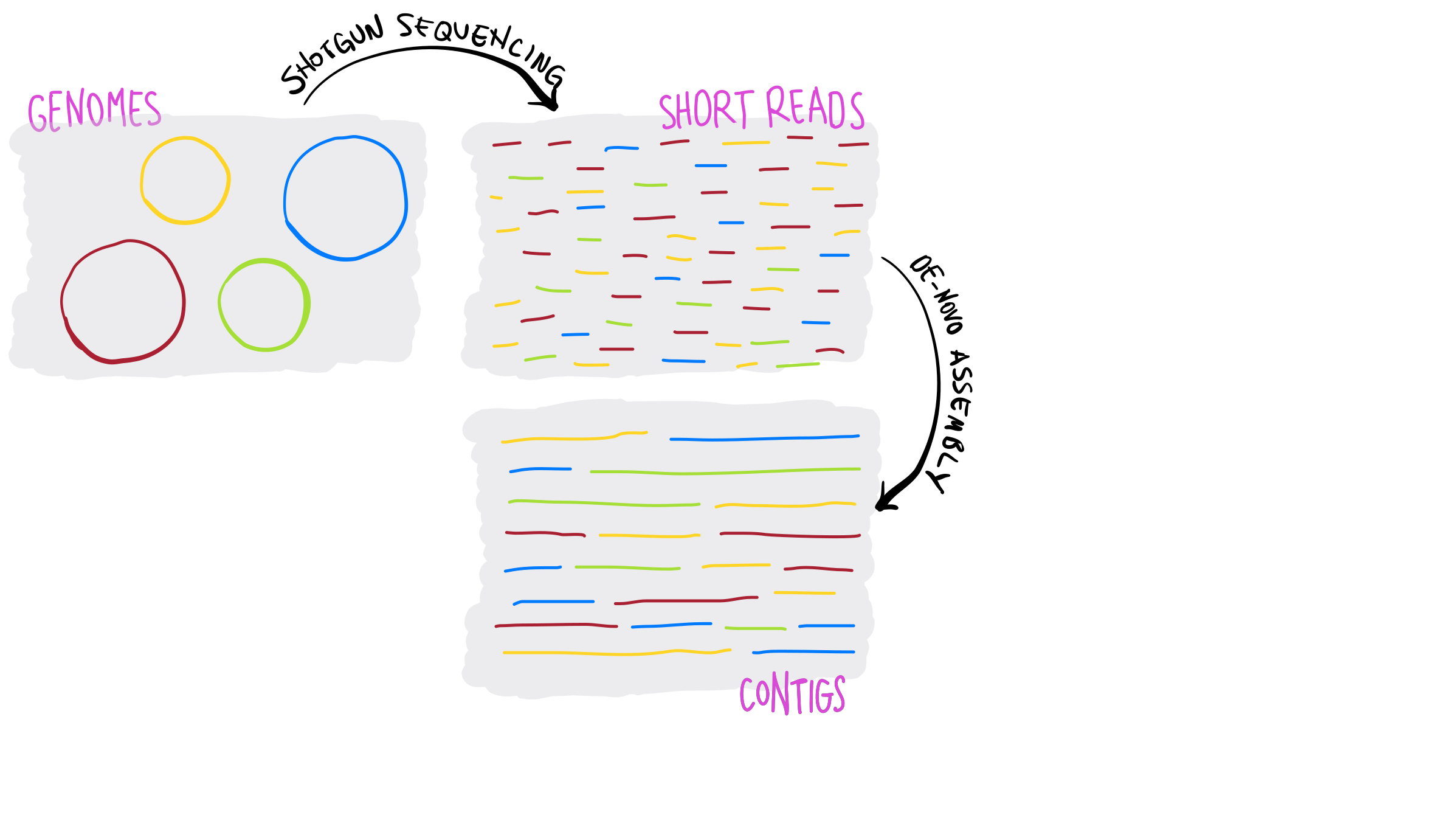 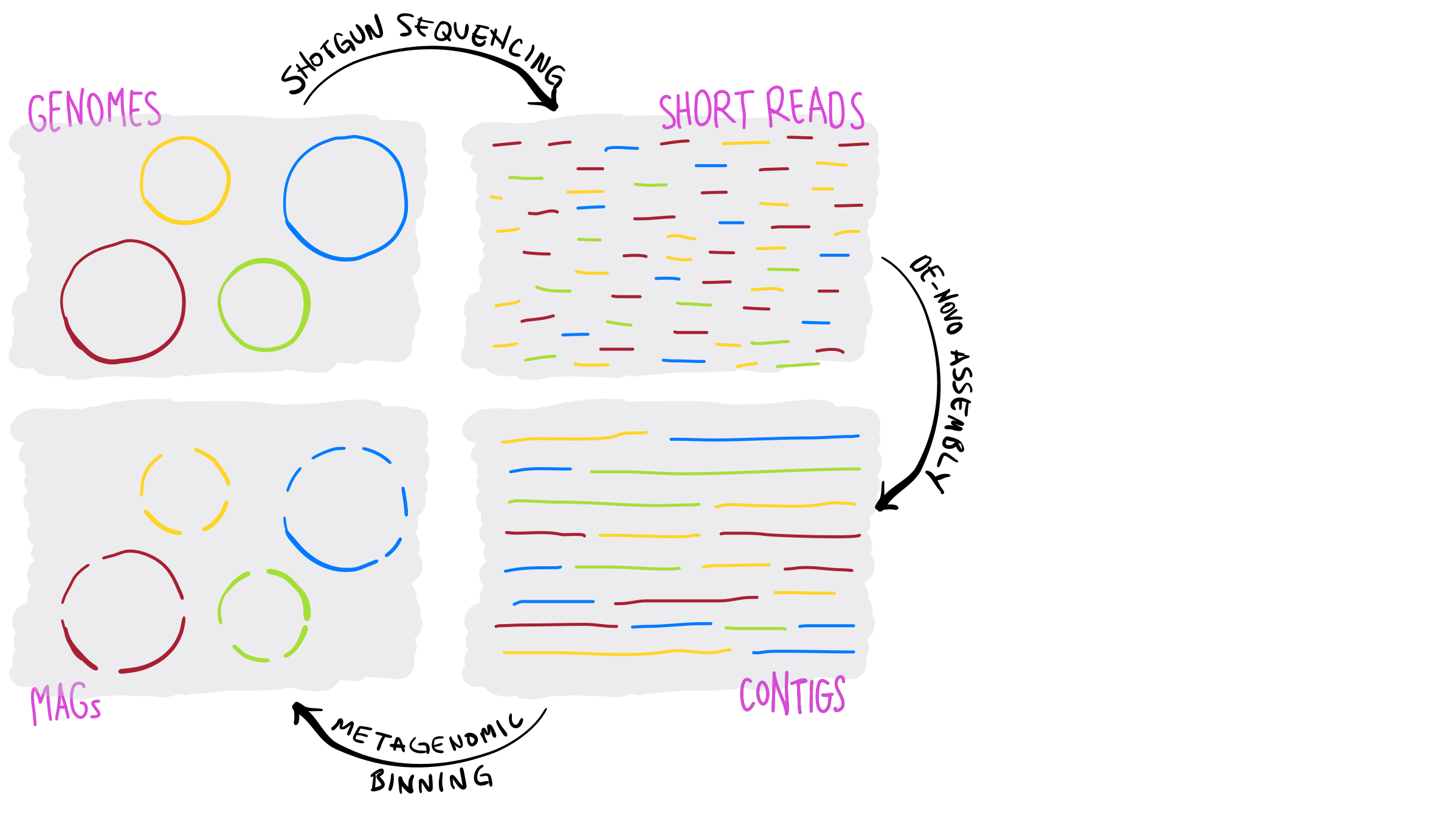 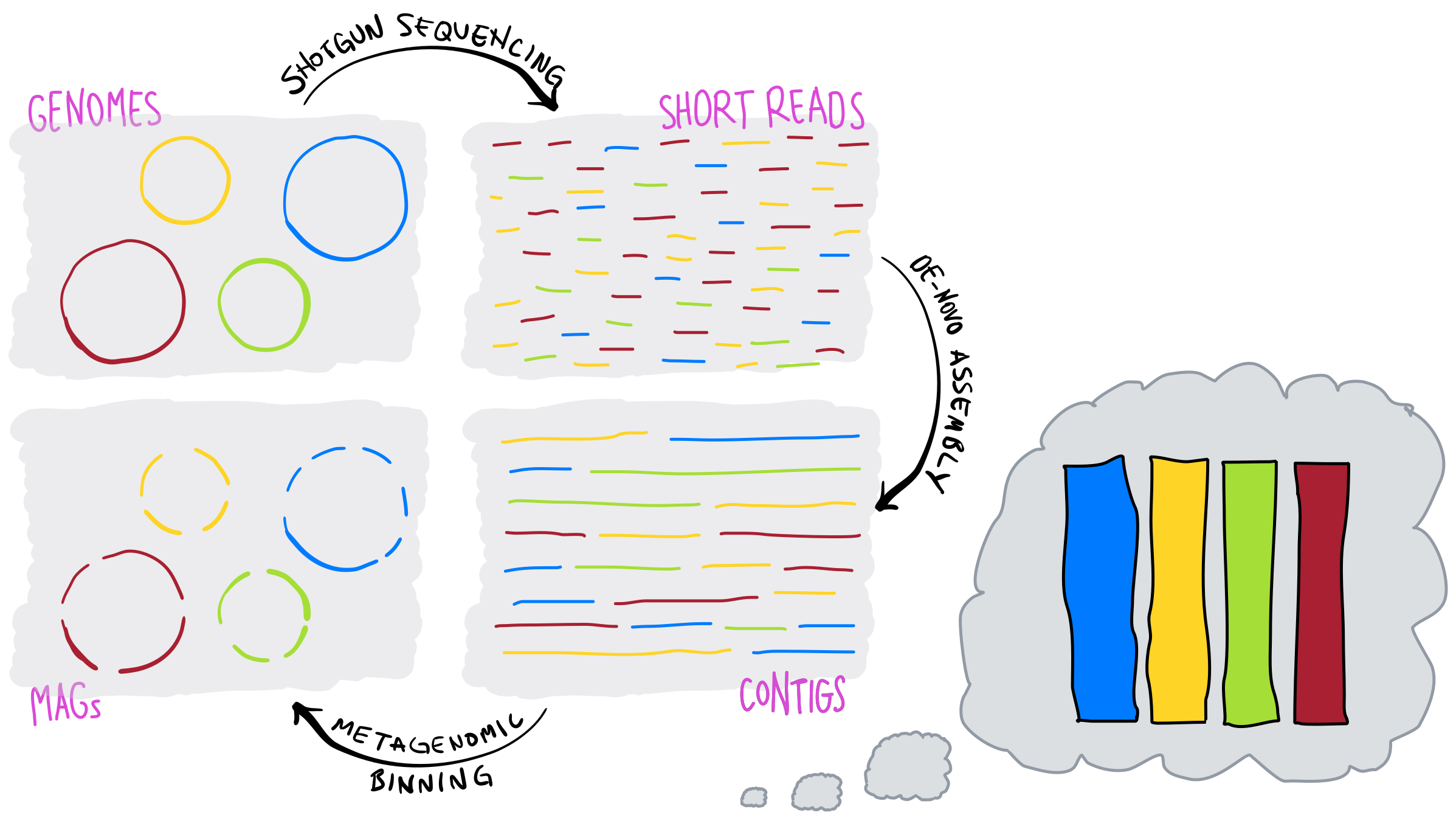 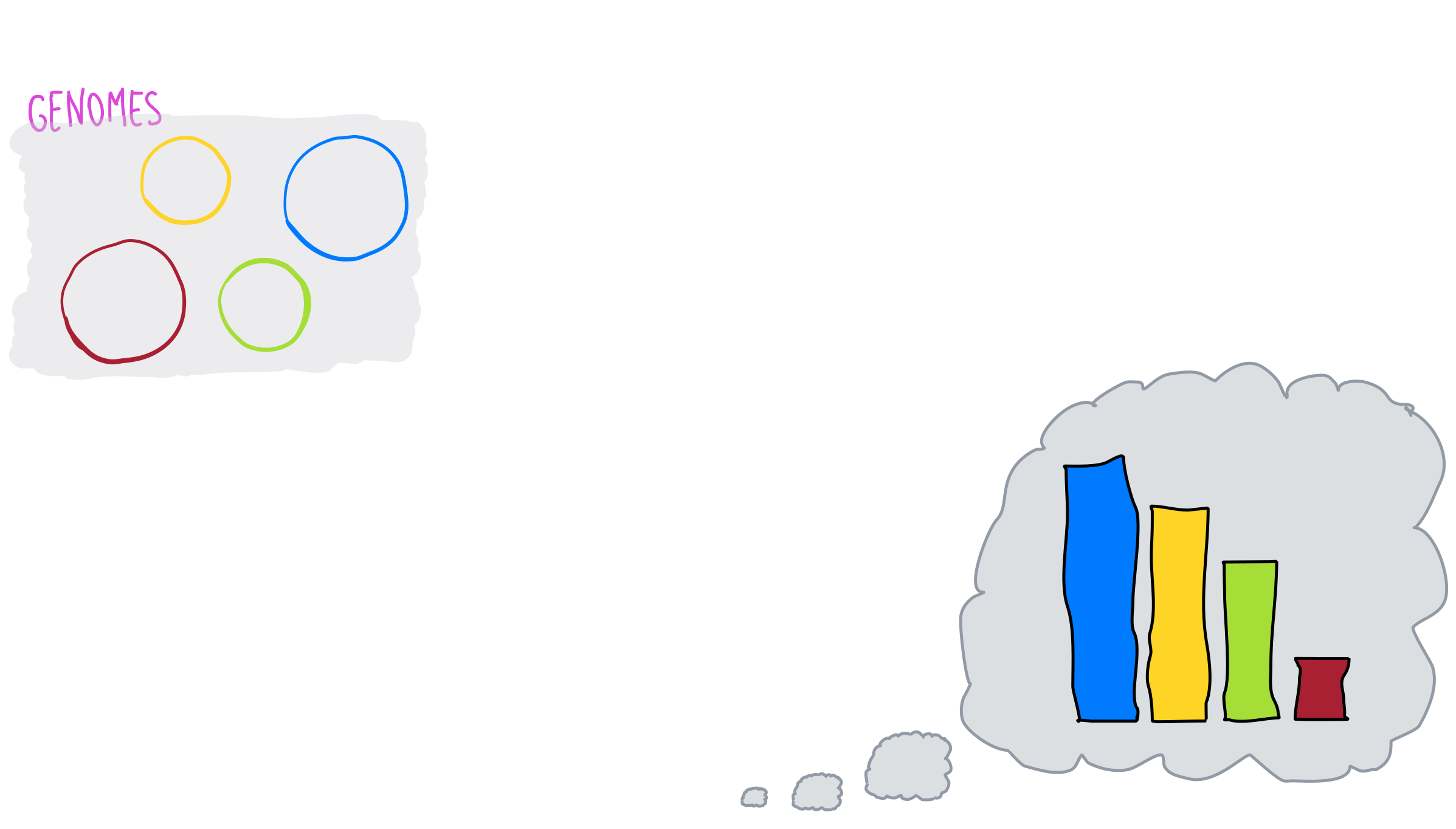 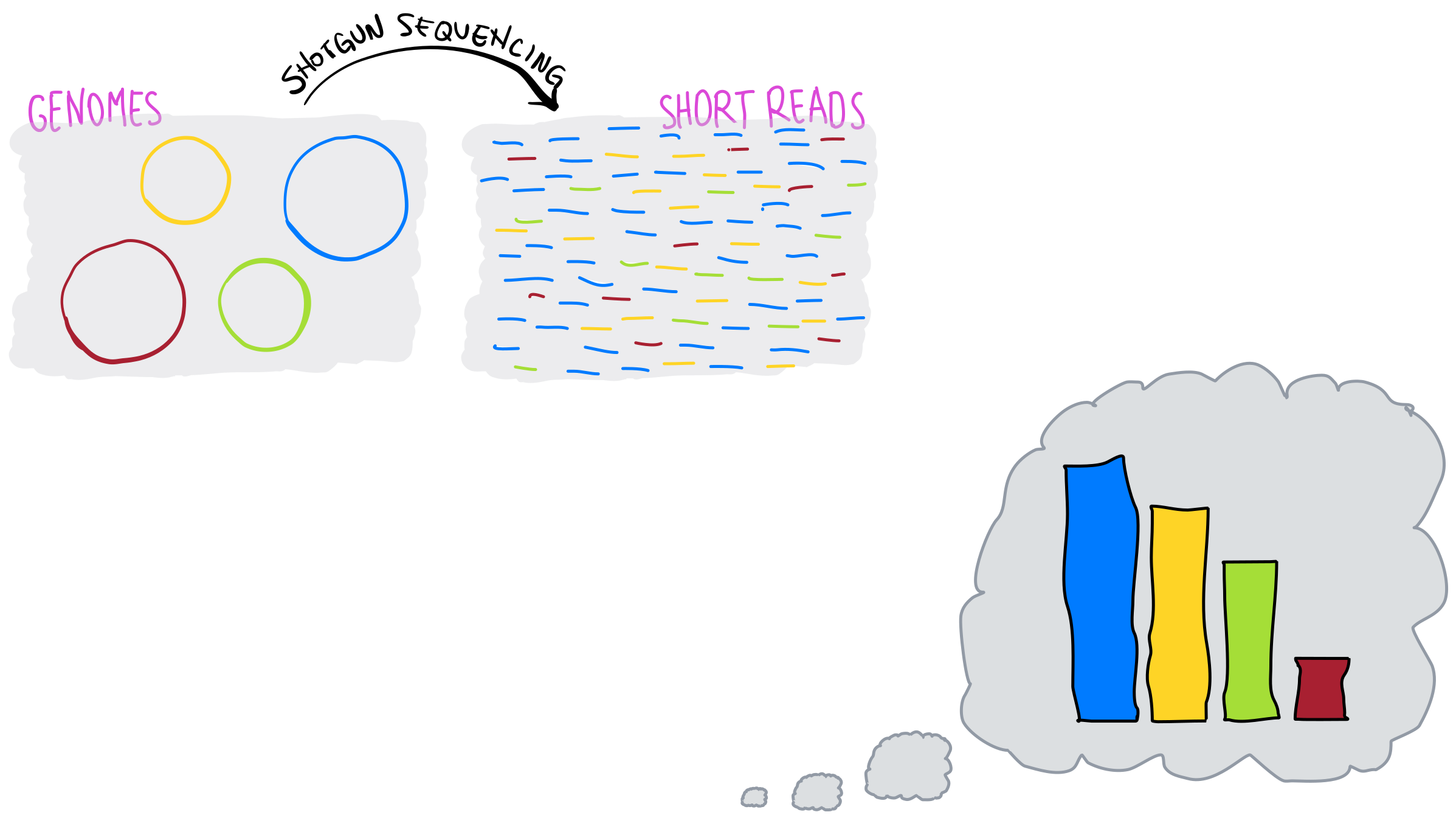 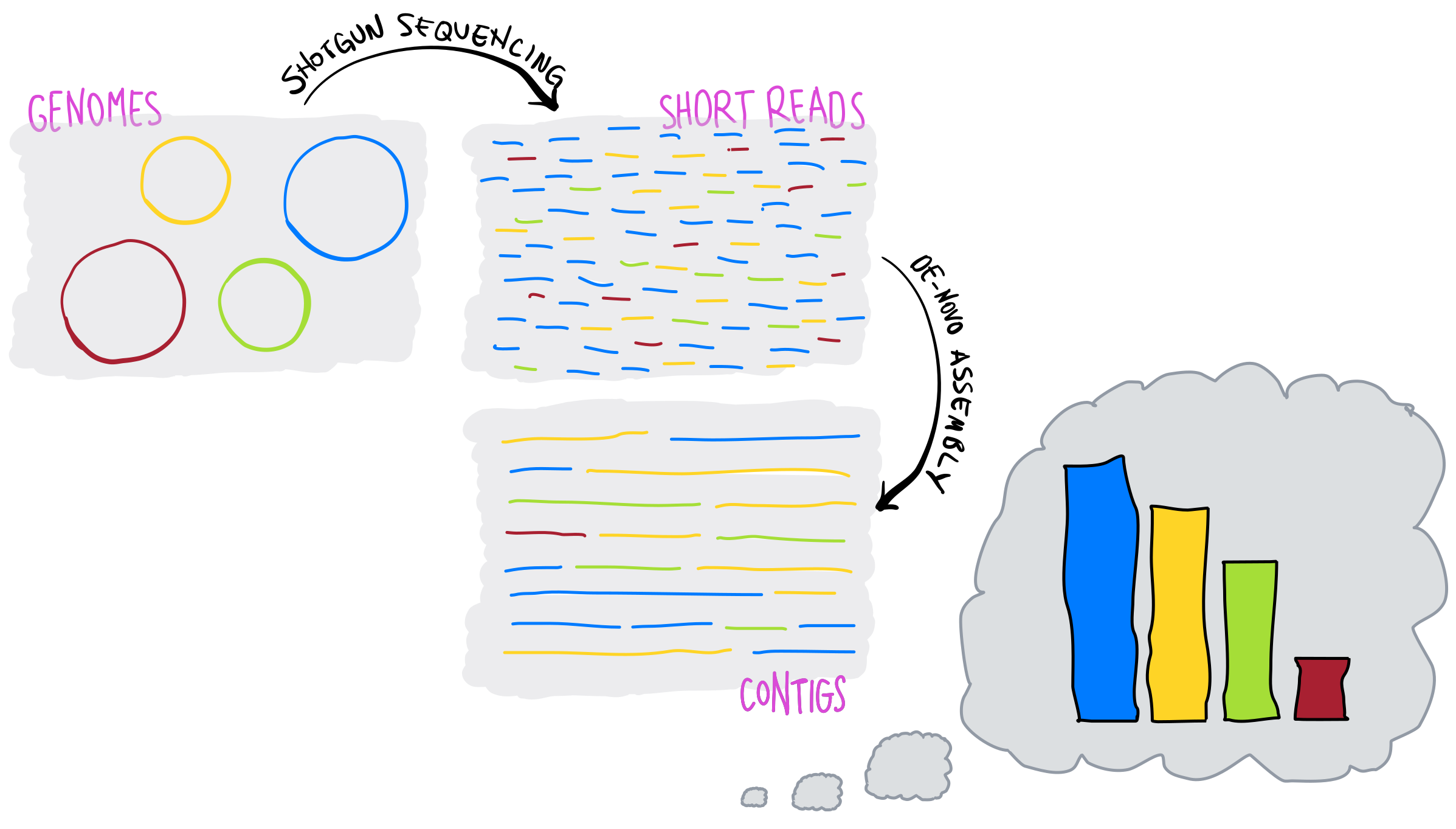 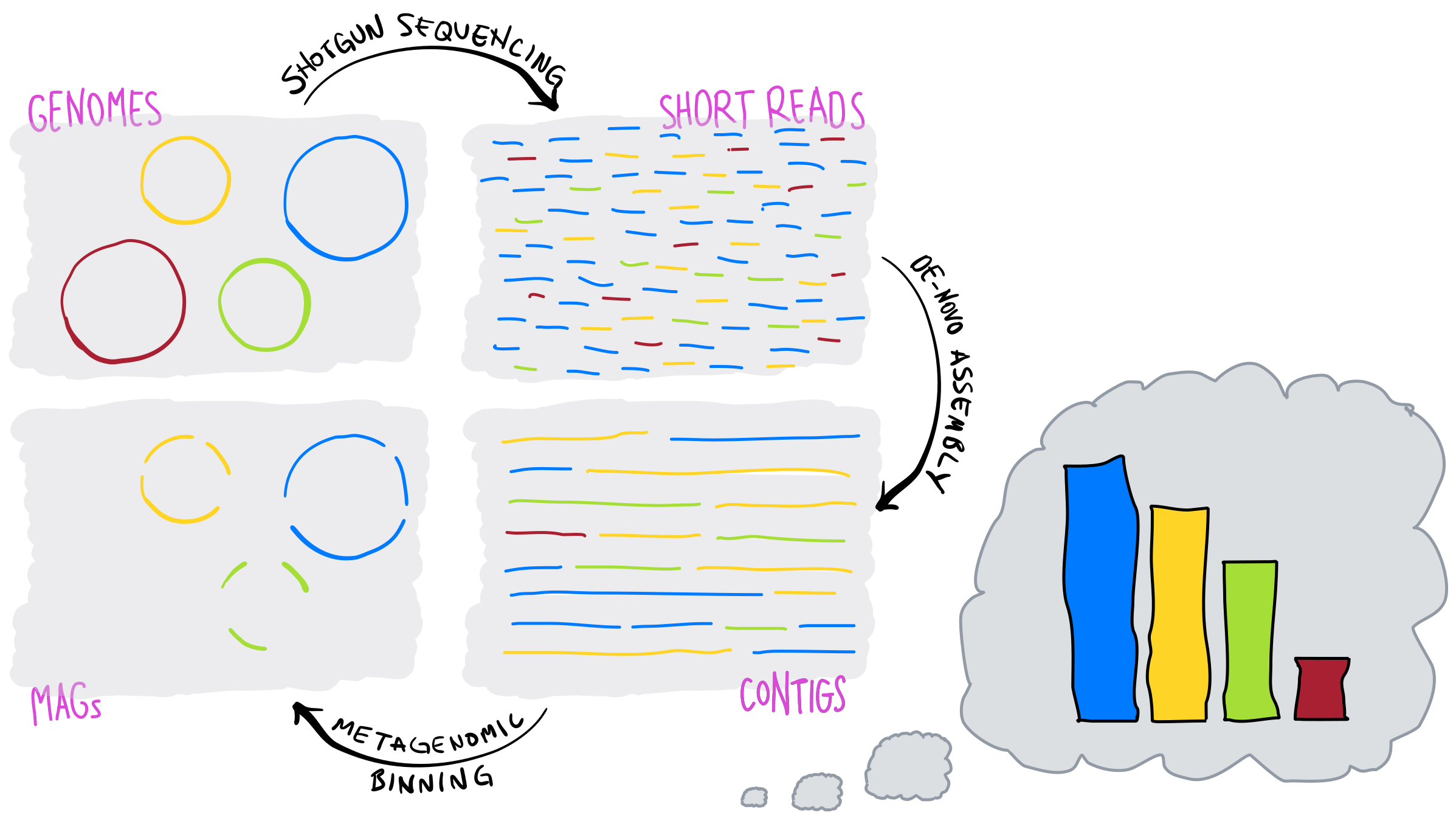 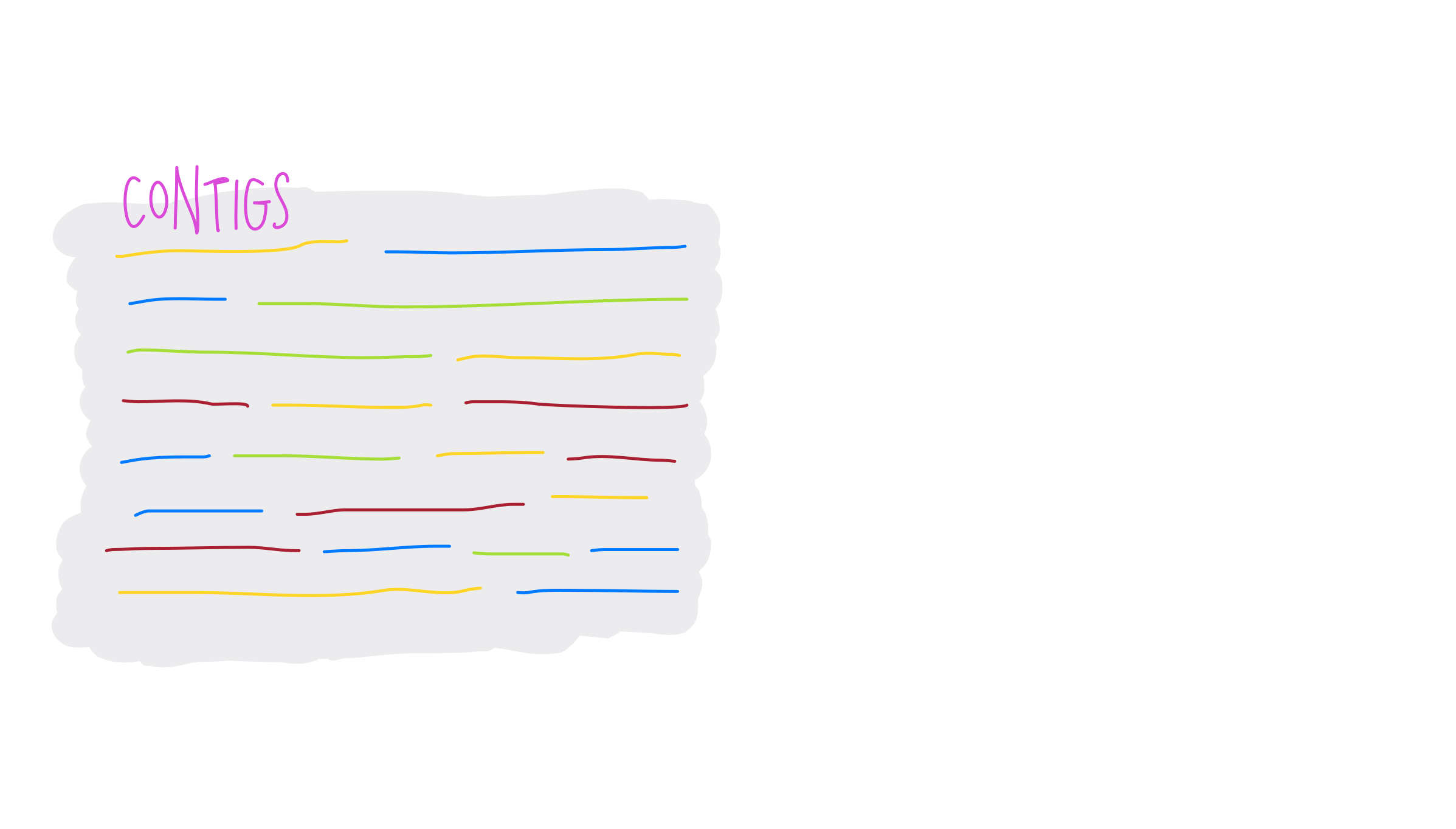 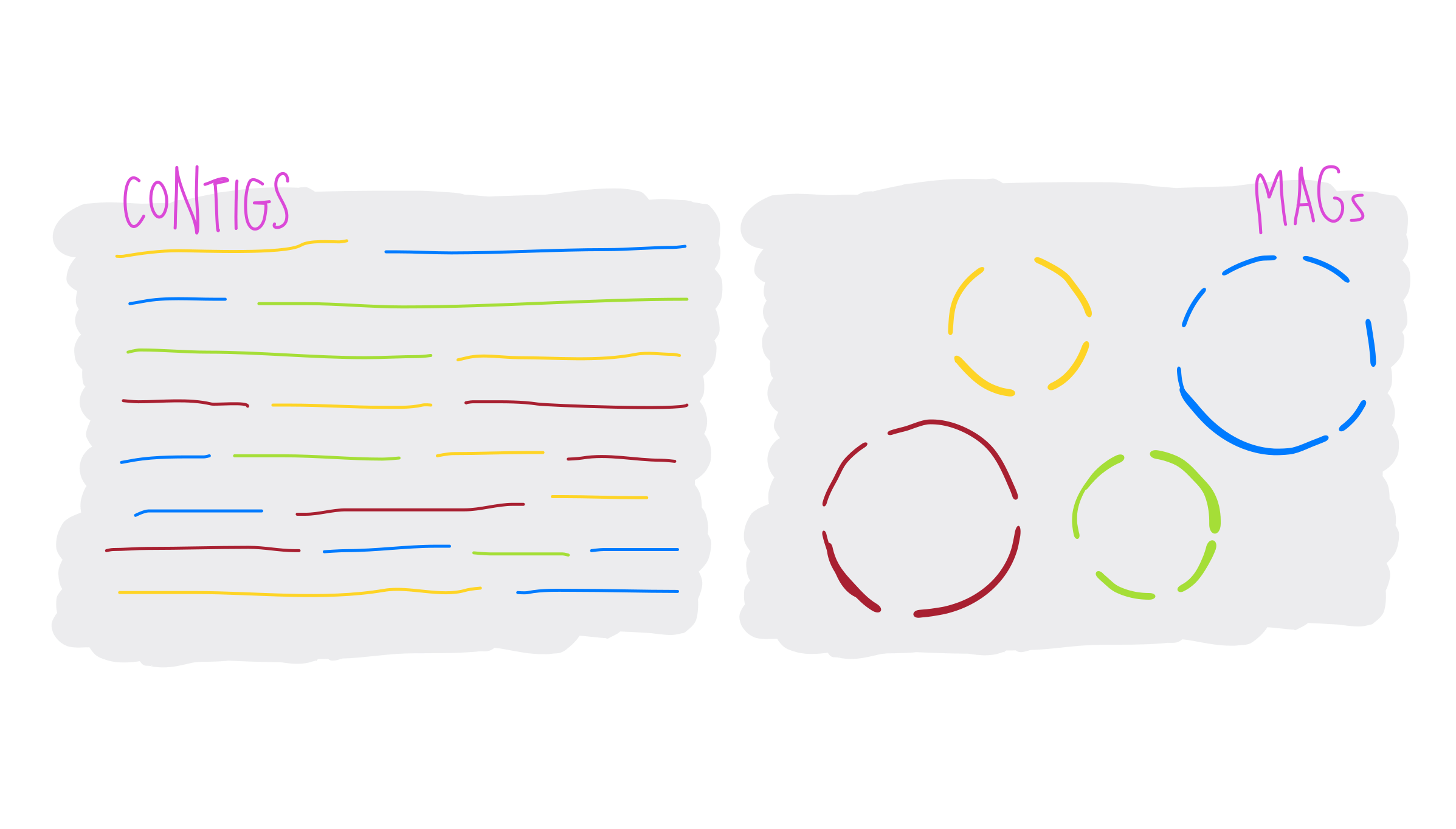 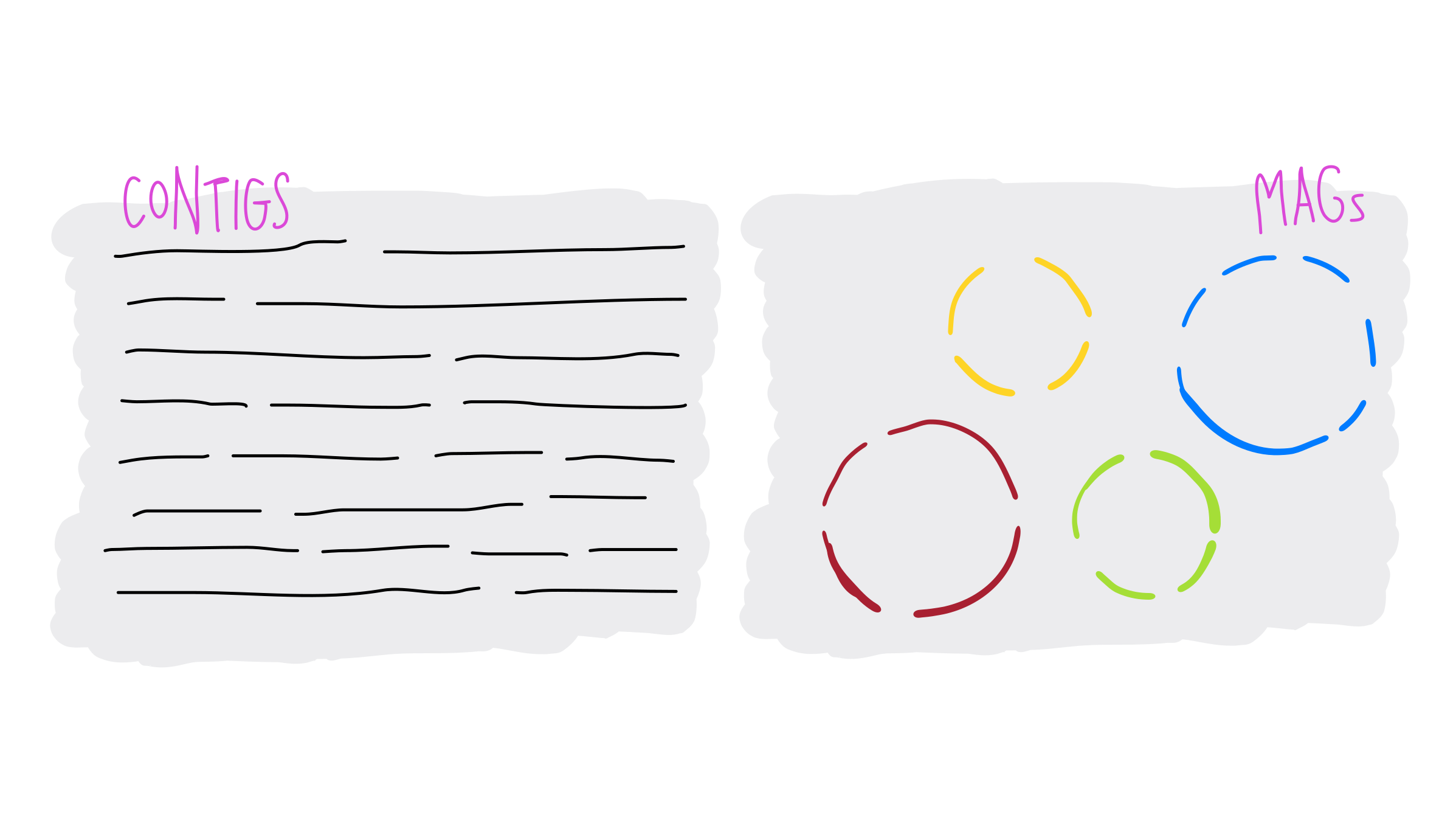 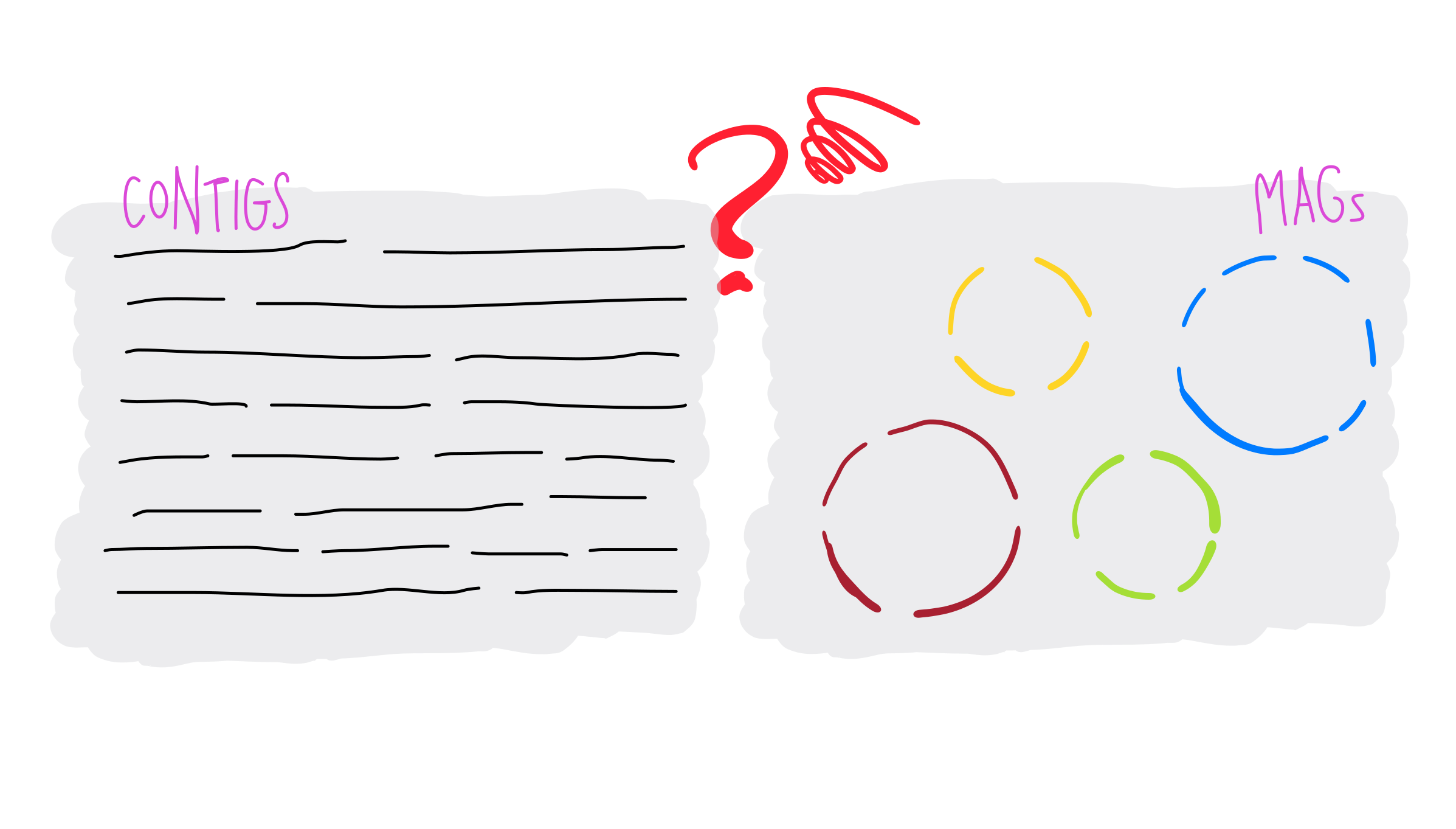